Labor day Build Challenge and Tutorial Courses
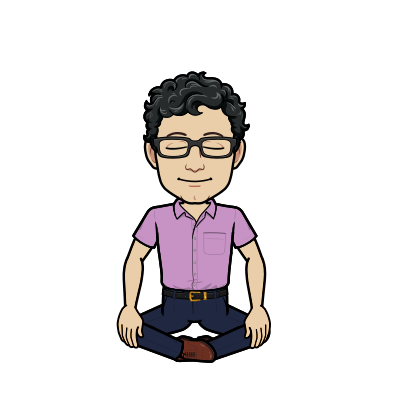 Minecraft Building team
Here are instructions for todays session
Your house should have the following
Walls
Roof
Dock
Kitchen
Whatever else you want
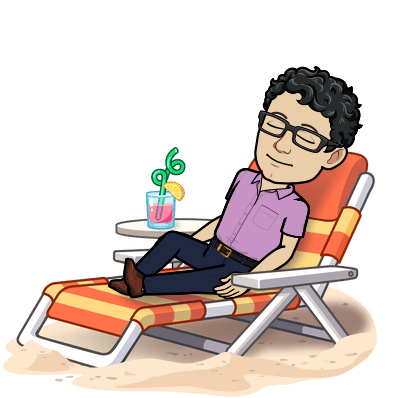 To take pictures when you are done, in your inventory search and add a camera
Search for and add a portfolio to your list of items (this is where your pictures are stored)
Right click on portfolio then export to your desired folder
Read the next slide to the students
Teachers create and assignment for students in the eight period. This gives them a place to upload their portfolio of pictures.
Copy and paste the following for students to see.  Explain they will need to copy and paste the correct link into their search bar, so if they or teacher is a newbie do the tutorial.
For today’s build challenge
minecraftedu://?openlibrary=96c86c80-7d4c-4c50-8601-a64b285f97f7

Tutorial course to Minecraft for student or teacher
For those that play from a computer
minecraftedu://?openlibrary=e0214ebf-a94c-4486-a747-fc0c03c22cd6
 
For those that play from a touch screen device
minecraftedu://?openlibrary=3f8e7b16-2372-42c9-bd93-3ae158fbe24f